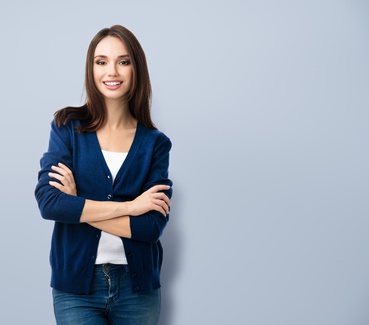 Mélissa ARONDISSI
a graphic designer
Lorem ipsum eget senectus aliquet lacus nostra interdum, justo suscipit per litora vulputate risus volutpat sem, porta eleifend ornare rhoncus ligula hac at commodo vel et ornare tempor fusce porttitor, nullam sapien donec
COMPETENCES
FORMATION
CONTACT
adobe illustrator | adobe photoshop | graphic design | photography | corel draw |
NOM DE L’UNIVERSITE
2006 - 2010
Nom du diplôme
Notes obtenues

NOM DE L’UNIVERSITE
2006 - 2010
Nom du diplôme
Notes obtenues

NOM DE L’UNIVERSITE
2006 - 2010
Nom du diplôme
Notes obtenues
TEL
+33 6 01 02 03 04
EMAIL
monemail@mail.com
ADDRESSE
17 rue de la Réussite 75012 PARIS
LANGUES
Anglais : courant
Allemand : Basique
Italien : Profesionnel
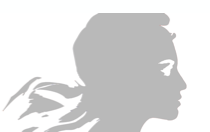 EXPERIENCE PRO.
2011 - 2012
Titre de l’emploi occupé
Décrivez ici les fonctions que vous avez occupé. Décrivez également vos missions, le nombre de personne que vous avez encadrez et si vous le pouvez essayé d’inscrire les résultats que vous avez obtenus, n’hésitez pas à les quantifier. 

2011 - 2012
Titre de l’emploi occupé
Décrivez ici les fonctions que vous avez occupé. Décrivez également vos missions, le nombre de personne que vous avez encadrez et si vous le pouvez essayé d’inscrire les résultats que vous avez obtenus, n’hésitez pas à les quantifier.

2011 - 2012
Titre de l’emploi occupé
Décrivez ici les fonctions que vous avez occupé. Décrivez également vos missions, le nombre de personne que vous avez encadrez et si vous le pouvez essayé d’inscrire les résultats que vous avez obtenus, n’hésitez pas à les quantifier. 

2011 - 2012
Titre de l’emploi occupé
Décrivez ici les fonctions que vous avez occupé. Décrivez également vos missions, le nombre de personne que vous avez encadrez et si vous le pouvez essayé d’inscrire les résultats que vous avez obtenus, n’hésitez pas à les quantifier.
Cher(e) Candidat(e)

Merci d'avoir téléchargé ce modèle sur notre site. Nous espérons qu'il vous aidera à mettre en valeur votre CV.

---------------------------------------------------------------------------------------

Besoin de conseils pour rédiger votre CV ou vous préparer pour l’entretien d’embauche ? Consultez nos articles :

- Le titre du CV : guide pratique + 30 exemples
- Comment mettre en valeur son expérience professionnelle ?
- Rédiger une accroche de CV percutante + 9 exemples
- Les 7 points clés d'un CV réussi
- Personnalisez votre CV avec des icônes gratuites
- Bien préparer son entretien 

Nous proposons également plusieurs centaines d'exemples de lettres de motivation classées par métier et des modèles pour les mettre en forme.

- 1200 exemples de lettres de motivation 
- Les modèles de courrier
- Tous nos conseils pour rédiger une lettre efficace 


Nous vous souhaitons bonne chance dans vos recherches et vos entretiens  


Enfin, rappelez-vous qu'une bonne candidature est une candidature personnalisée ! Prenez donc le temps de la rédiger avec soin car elle décrit votre parcours professionnel et votre personnalité. 








----------------
Copyright : Les contenus diffusés sur notre site (modèles de CV, modèles de lettre, articles ...) sont la propriété de creeruncv.com. Leur utilisation est limitée à un usage strictement personnel. Il est interdit de les diffuser ou redistribuer sans notre accord. Contenus déposés dans 180 pays devant huissier. Reproduction strictement interdite, même partielle. Limité à un usage strictement personnel. Disclaimer : Les modèles disponibles sur notre site fournis "en l'état" et sans garantie.

Créeruncv.com est un site gratuit.